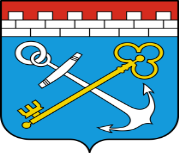 Расширенное заседание коллегии 
комитета по культуре и туризму Ленинградской области
Об итогах работы комитета по культуре и туризму Ленинградской области в 2022 году.
 Задачи и перспективы развития отрасли культуры и туризма  в 2023 году
18 апреля 2023 года

Усадьба Марьино
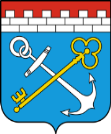 Администрация Ленинградской области
Комитет по культуре и туризму Ленинградской области
Культура призвана служить добру, красоте, гармонии, размышлять над порой очень противоречивыми вопросами жизни и главное – не разрушать общество, а пробуждать лучшие человеческие качества.
В.В. Путин
21 февраля 2023 года
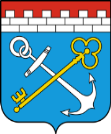 Администрация Ленинградской области
Комитет по культуре и туризму Ленинградской области
Статистика культуры
ГБУК ЛО «Дом народного творчества»;
ГБУК ЛО «Парковое агентство»; 
ГБПОУ «Ленинградский областной колледж культуры и искусства»
356 муниципальных учреждений культурно-досугового типа;
72 детские школы искусств;
382 муниципальных и 2 государственные библиотеки; 
5 государственных театров и 2 оркестра;
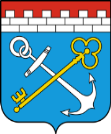 Администрация Ленинградской области
Комитет по культуре и туризму Ленинградской области
Статистика культуры
Число культурно-досуговых формирований (ед.)
Участники культурно-досуговых формирований (чел.)
Число культурно-массовых мероприятий (ед.)
Контингент обучающихся в ДШИ (чел.)
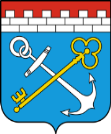 Администрация Ленинградской области
Комитет по культуре и туризму Ленинградской области
Статистика культуры
Из 382 общедоступных муниципальных библиотек региона:
334 библиотеки имеют доступ в Интернет; 
226 общедоступных библиотек региона обеспечены широкополосным доступом в Интернет
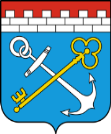 Администрация Ленинградской области
Комитет по культуре и туризму Ленинградской области
Статистика культуры
Число показов спектаклей и концертов
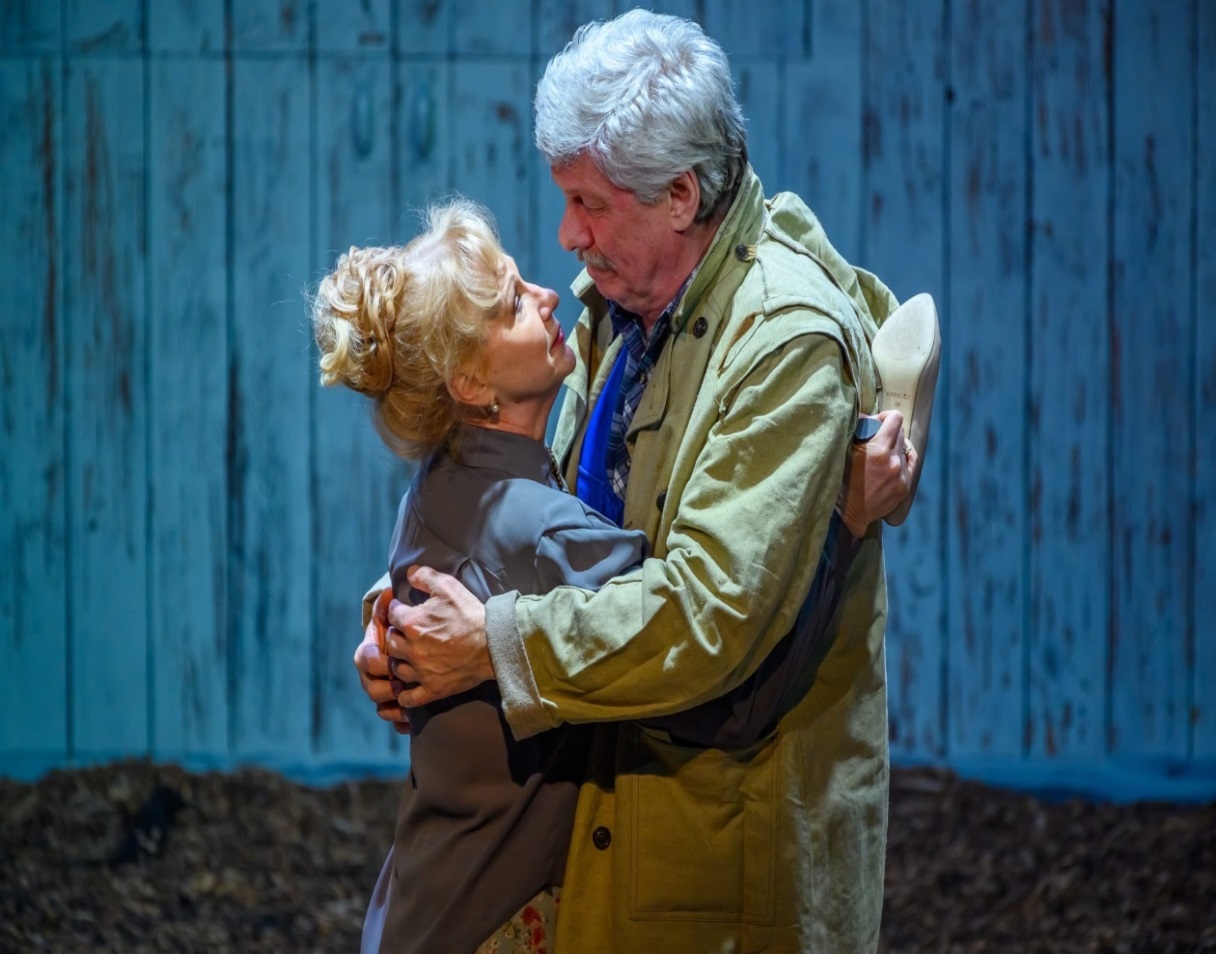 Число зрителей театральных и концертных мероприятий
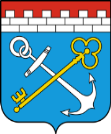 Администрация Ленинградской области
Комитет по культуре и туризму Ленинградской области
Статистика культуры
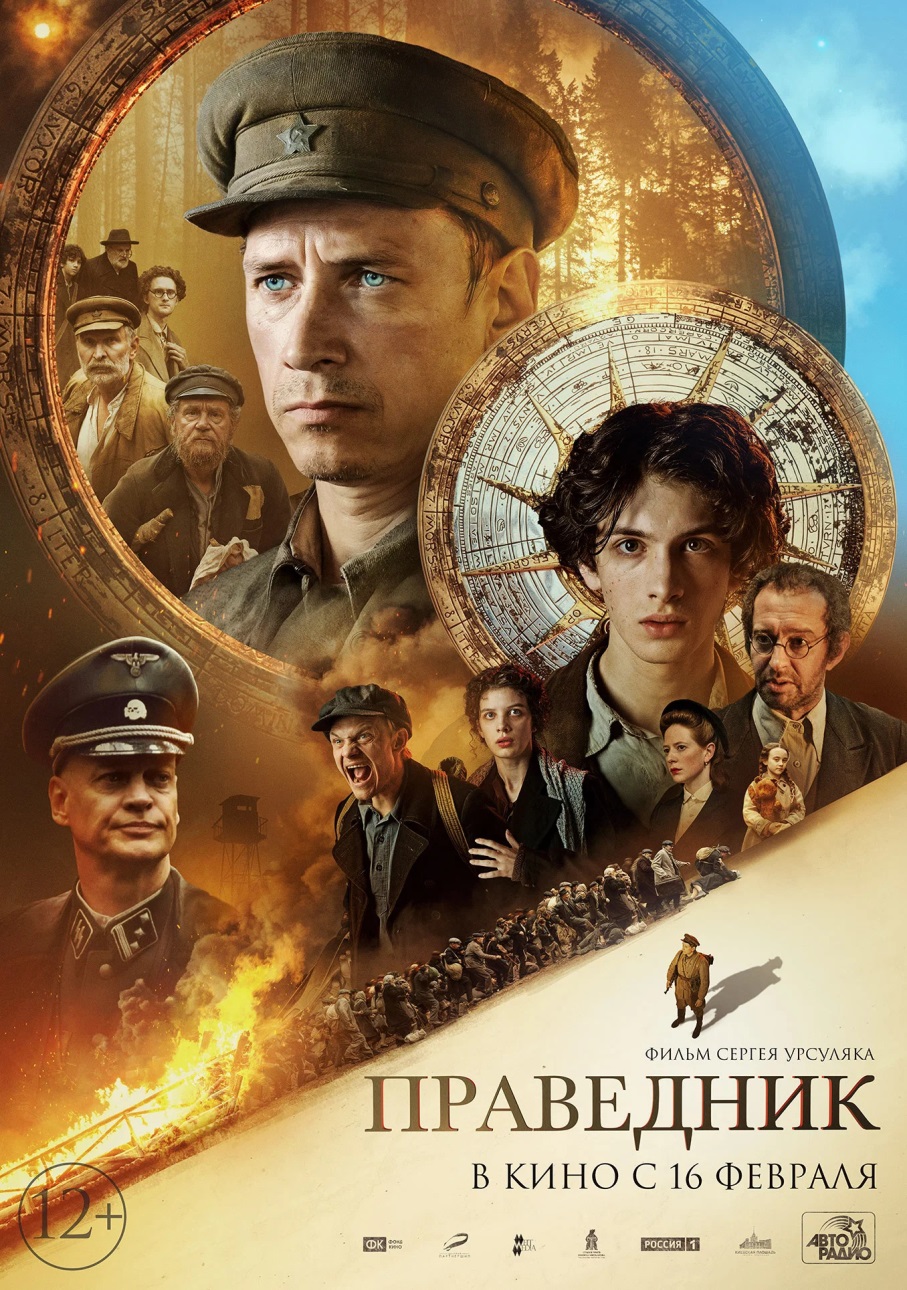 В конкурсном отборе приняли участие 10 кинокомпаний, 6 из которых получили субсидию на возмещение части затрат, связанных с производством фильмов.
В 2021 - 2022 годах согласовано проведение киносъемок на территории Ленинградской области  25 кинокомпаниям.
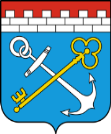 Администрация Ленинградской области
Комитет по культуре и туризму Ленинградской области
ФИНАНСОВОЕ ОБЕСПЕЧЕНИЕ ОТРАСЛИ
Расходы по направлениям деятельности, тыс. рублей:
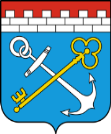 Администрация Ленинградской области
Комитет по культуре и туризму Ленинградской области
ФИНАНСОВОЕ ОБЕСПЕЧЕНИЕ ОТРАСЛИ
Субсидии бюджетам муниципальных образований в 2022 году – 889 918,66 тыс. руб.:
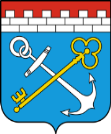 Администрация Ленинградской области
Комитет по культуре и туризму Ленинградской области
ФИНАНСОВОЕ ОБЕСПЕЧЕНИЕ ОТРАСЛИ
Межбюджетные трансферты из федерального бюджета:
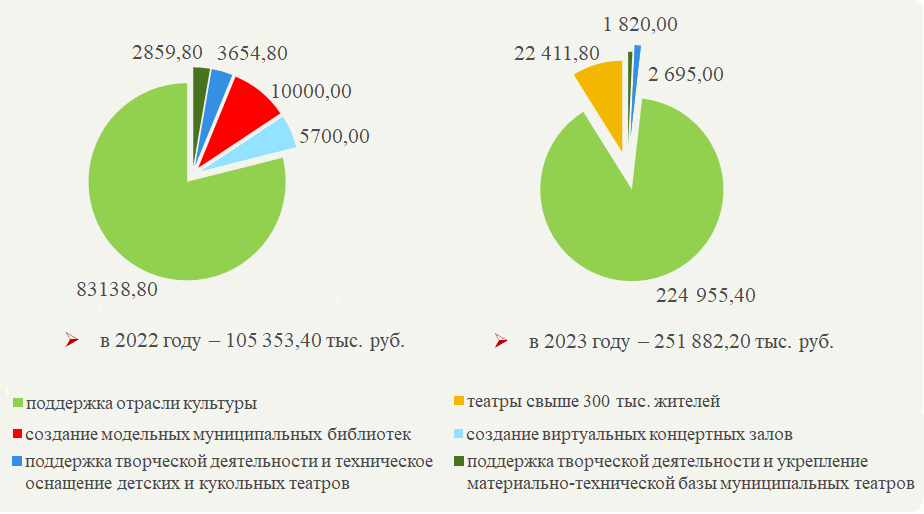 в 2023 году – 251 882,20 тыс. руб.
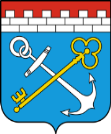 Администрация Ленинградской области
Комитет по культуре и туризму Ленинградской области
ФИНАНСОВОЕ ОБЕСПЕЧЕНИЕ ОТРАСЛИ
Реализация Указа Президента Российской Федерации от 7 мая 2012 года № 597 «О мероприятиях по реализации государственной социальной политики»
Повышение заработной платы работников учреждений культуры, тыс. руб.
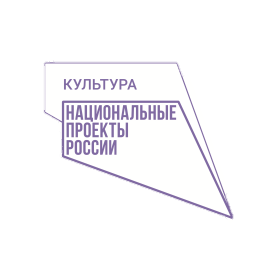 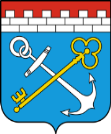 Администрация Ленинградской области
Комитет по культуре и туризму Ленинградской области
Национальный проект «Культура»
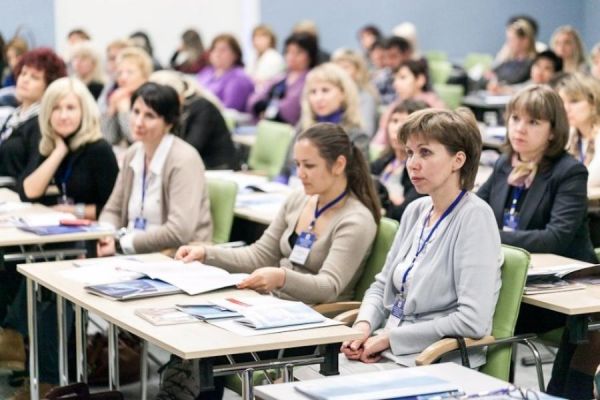 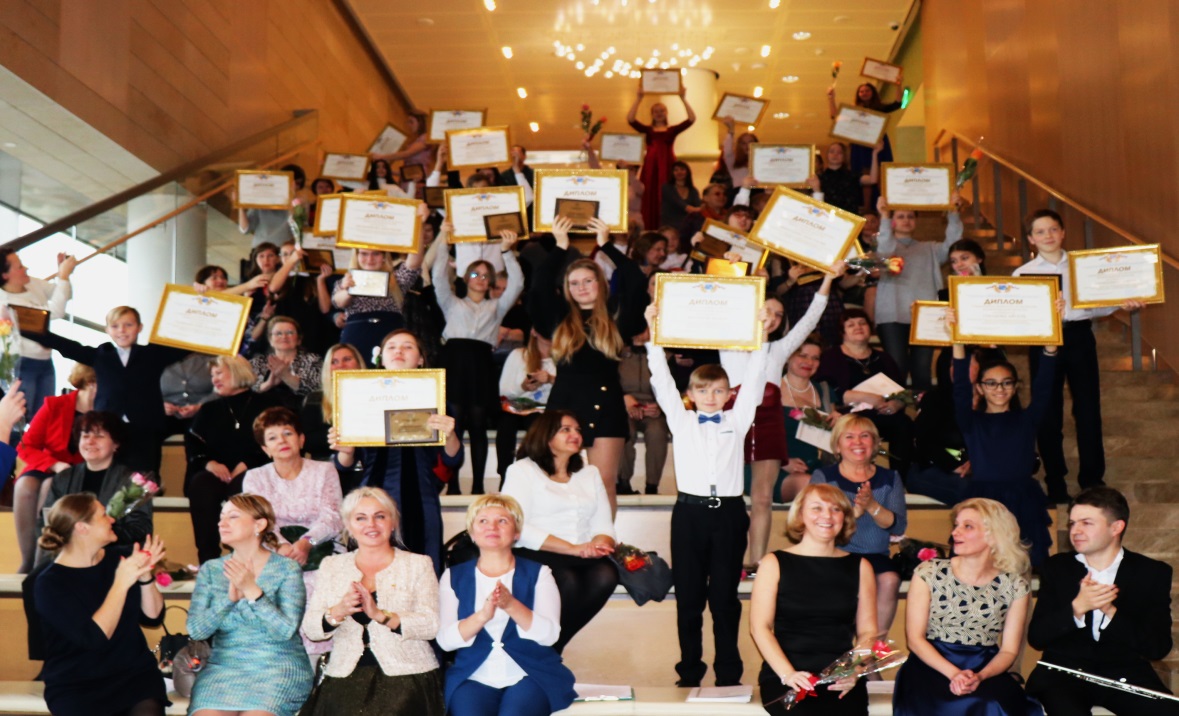 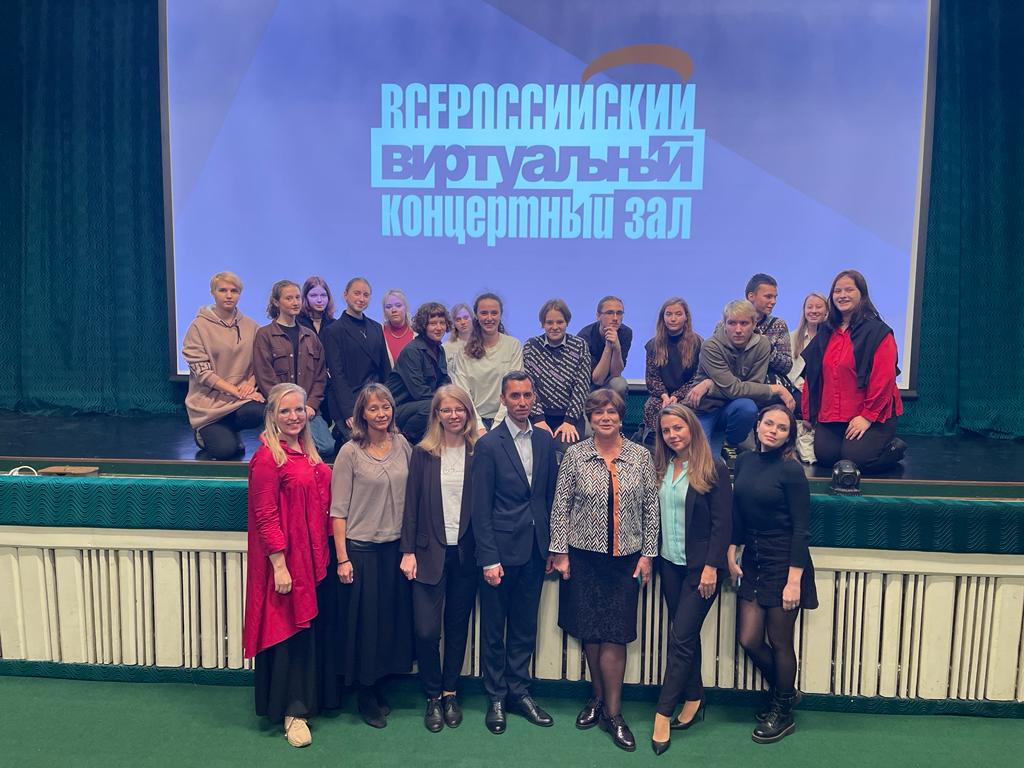 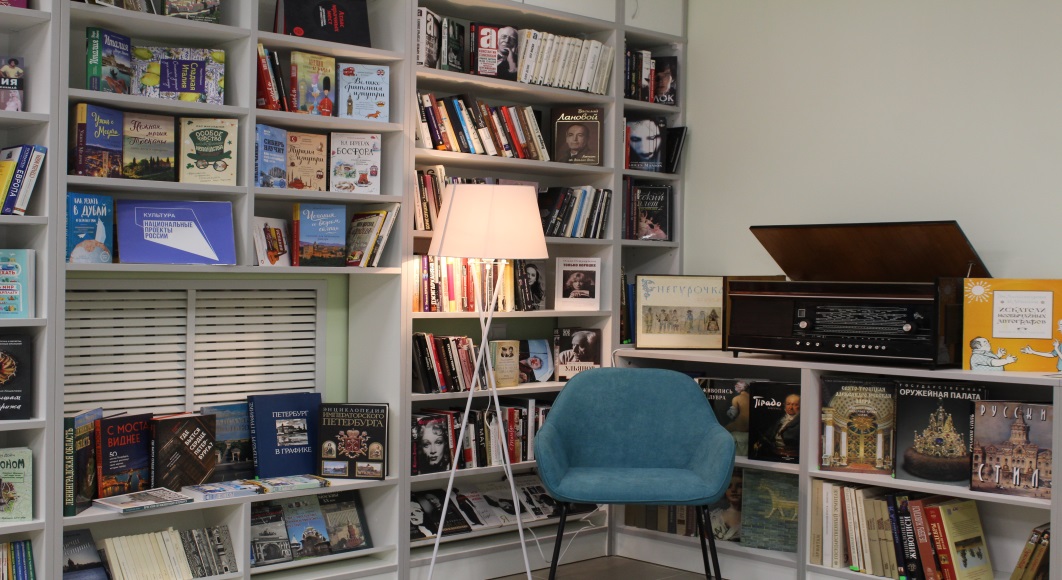 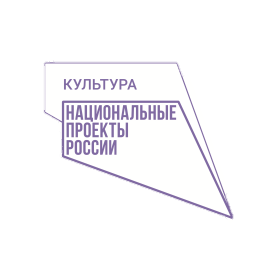 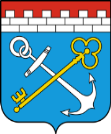 Администрация Ленинградской области
Комитет по культуре и туризму Ленинградской области
Национальный проект «Культура»
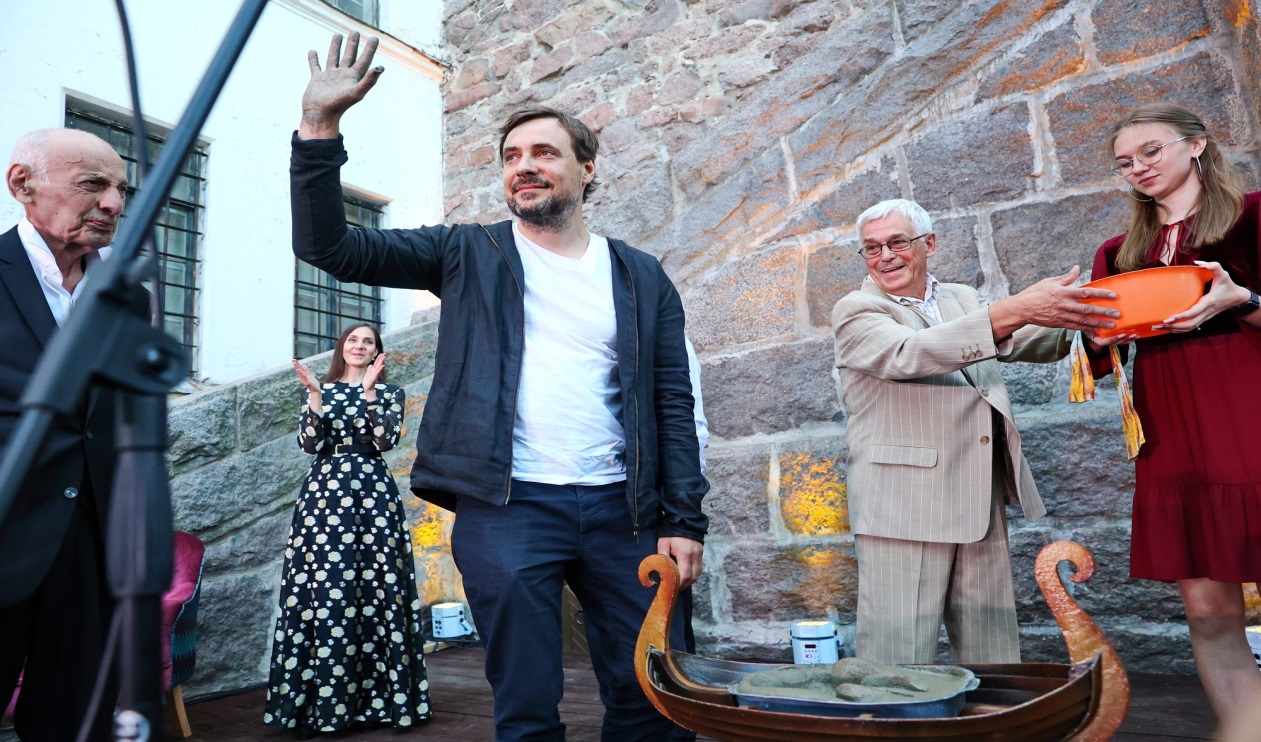 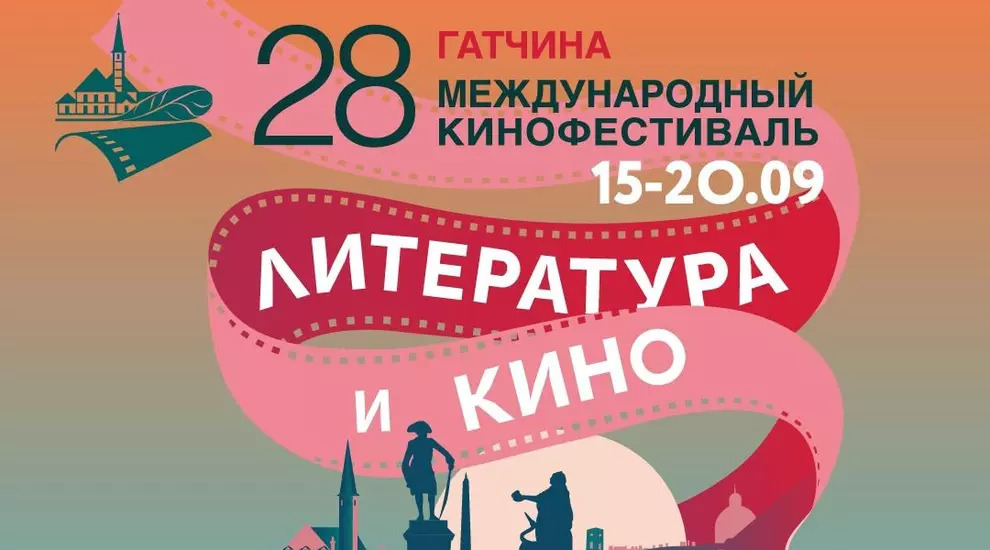 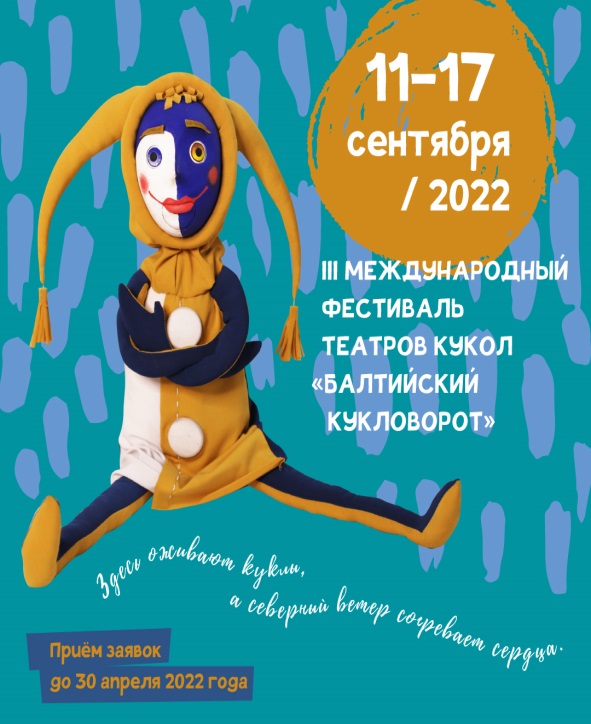 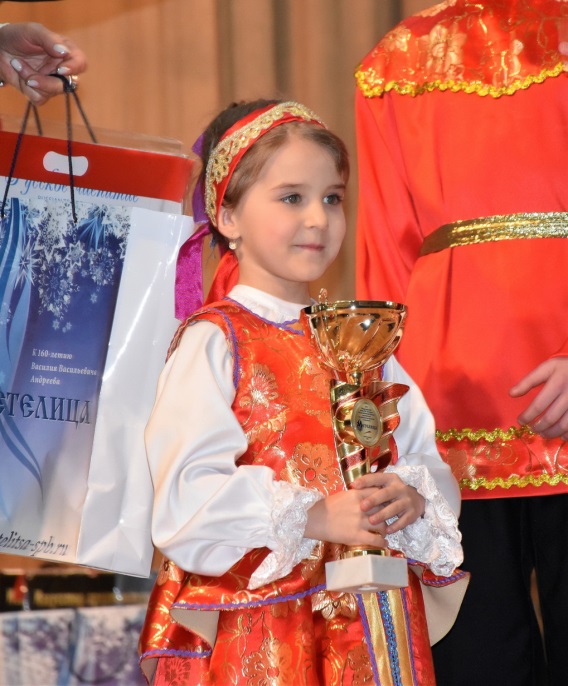 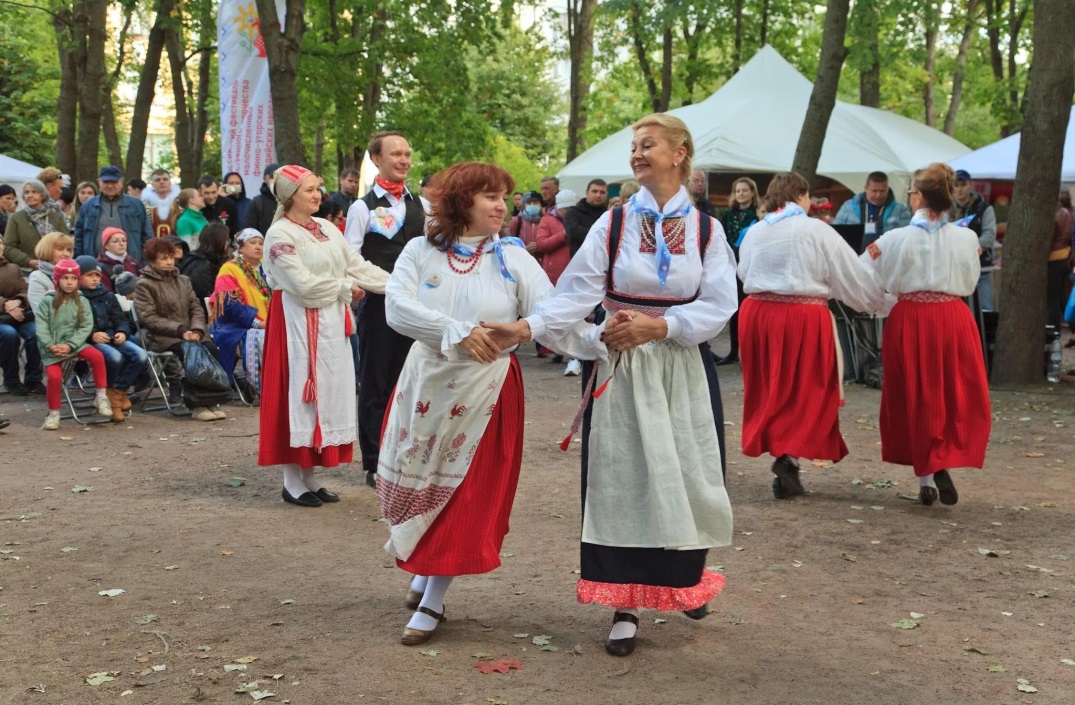 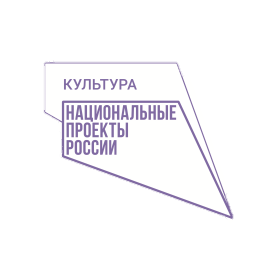 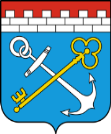 Администрация Ленинградской области
Комитет по культуре и туризму Ленинградской области
Национальный проект «Культура»
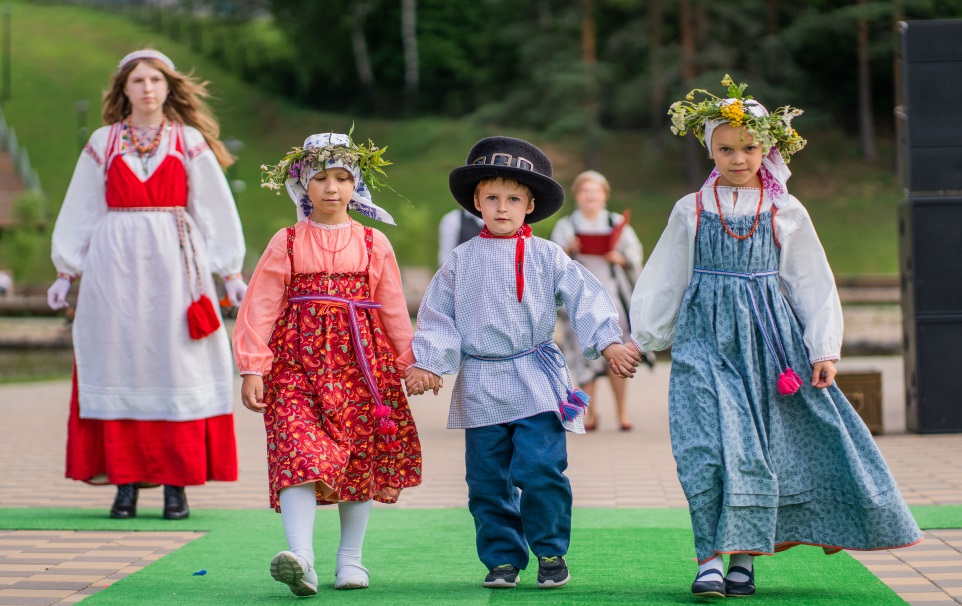 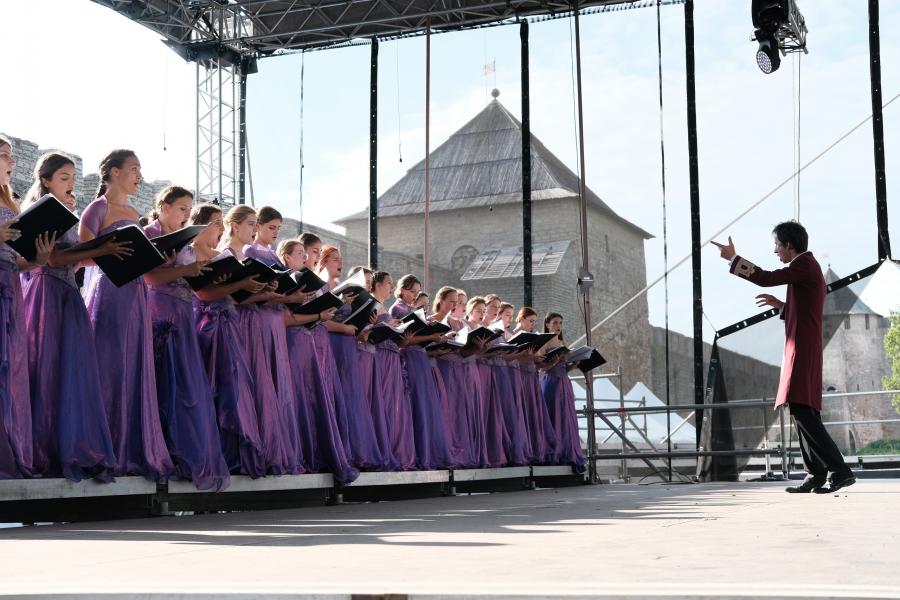 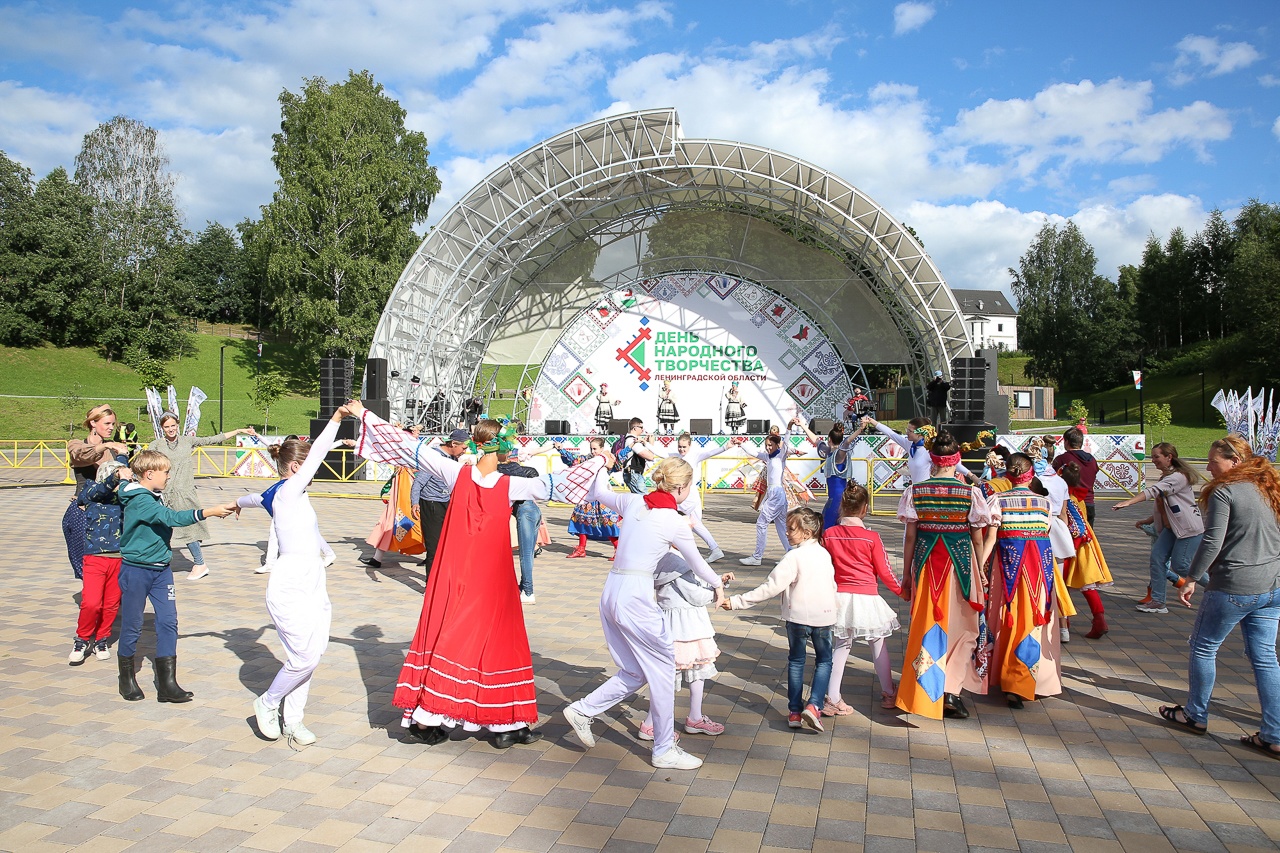 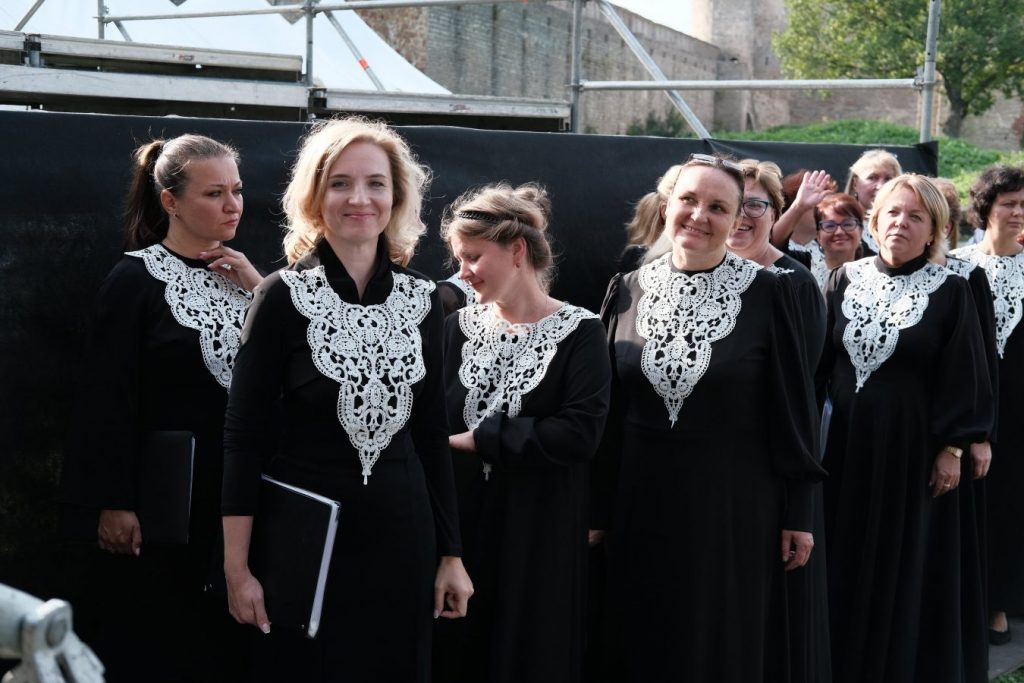 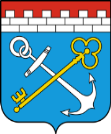 Администрация Ленинградской области
Комитет по культуре и туризму Ленинградской области
Развитие инфраструктуры отрасли
В 2022 году при участии бюджета Ленинградской области проведены работы по капитальному ремонту на семи объектах культуры:
МУ «Дворец культуры г. Пикалево»
МБУ «Ефимовский культурно-досуговый центр»
МБУ «ДК им Н.М. Чекалова»
МКУК «Центральная межпоселенческая библиотека»
МКУК «Лужская межпоселенческая районная библиотека»
МКУК «Приозерский культурный центр «Карнавал»
МУ «Тихвинский районный дом культуры»
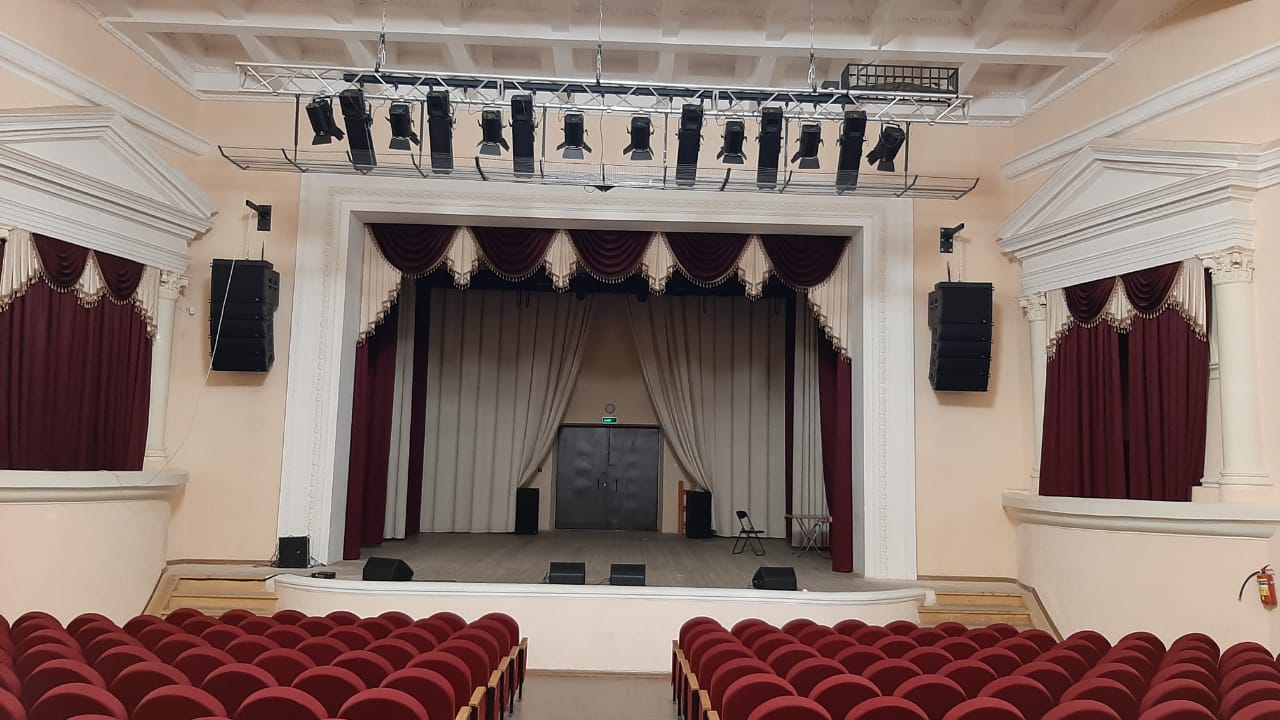 МУ «Дворец культуры г. Пикалево»
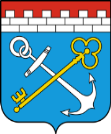 Администрация Ленинградской области
Комитет по культуре и туризму Ленинградской области
Развитие инфраструктуры отрасли
В 2022 году продолжена работа по реконструкции и строительству 6 объектов культуры:
Реконструкция Лодейнопольского детского центра эстетического развития (в соответствии с национальным проектом «Культура»)
Реконструкция здания начальной школы под детскую школу искусств и городскую библиотеку в г. Никольское Тосненского района
Строительство Дома культуры в пос. Красный Бор Тосненского района
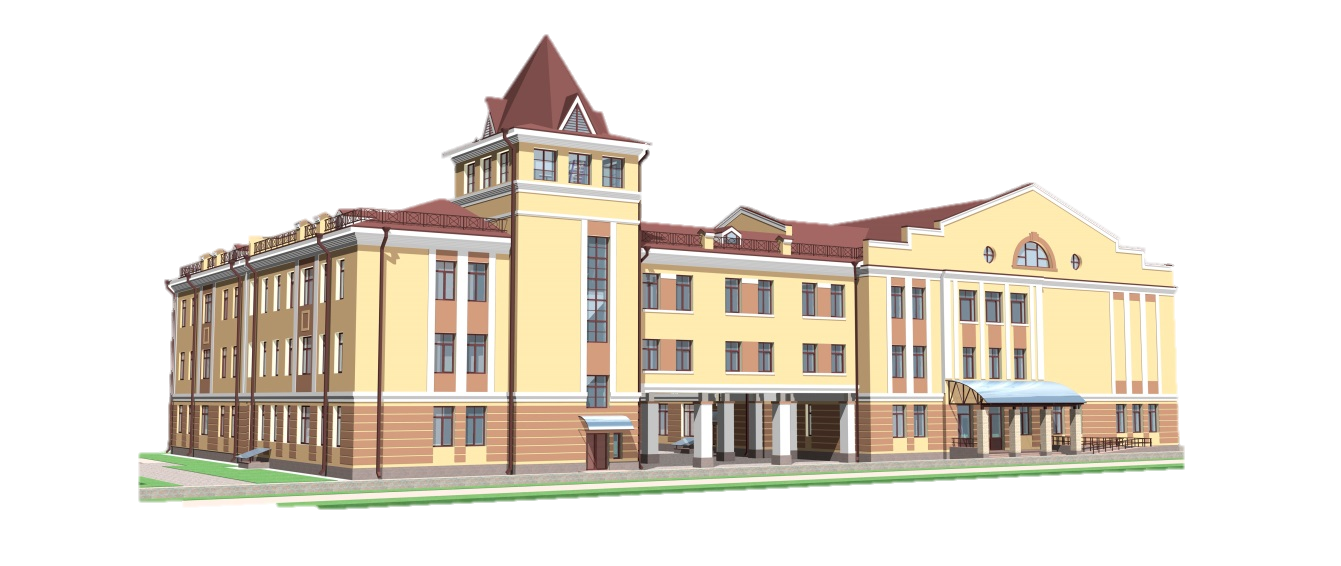 Строительство Дома культуры в г. Приморск Выборгского района
Строительство Культурно-досугового центра в д. Новое Девяткино Всеволожского района
Строительство культурно-досугового центра (II этап) в пос. Тайцы Гатчинского района
Реконструкция Лодейнопольского детского центра эстетического развития
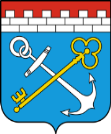 Администрация Ленинградской области
Комитет по культуре и туризму Ленинградской области
Год культурного наследия народов России
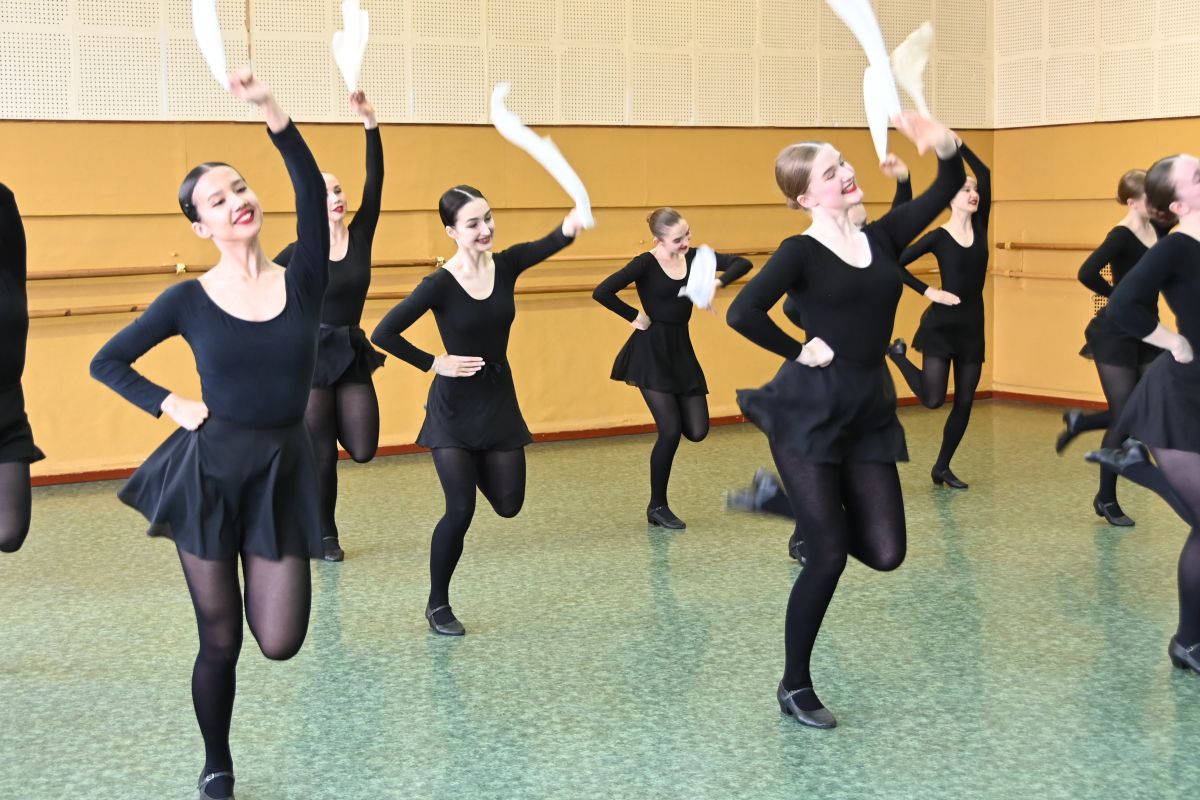 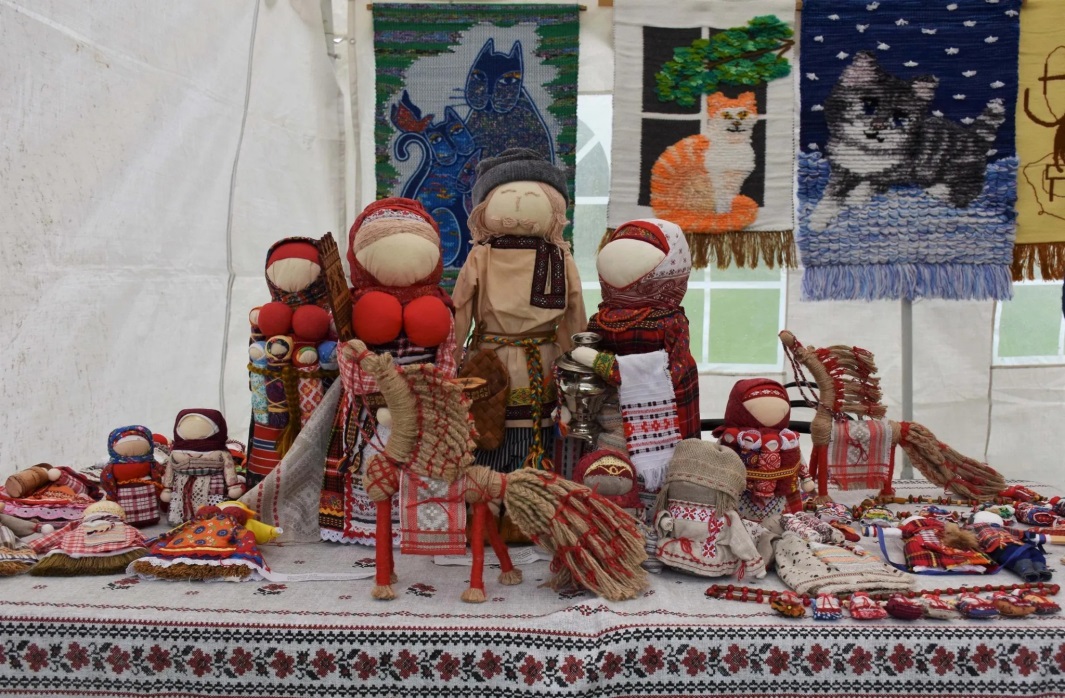 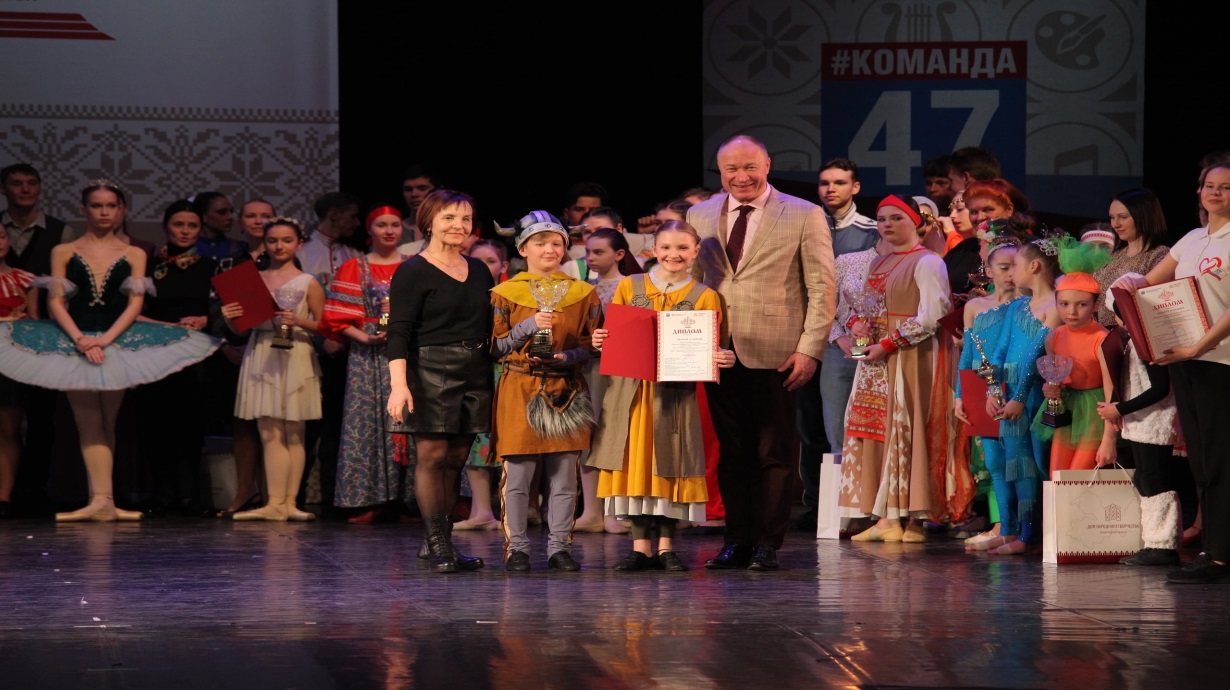 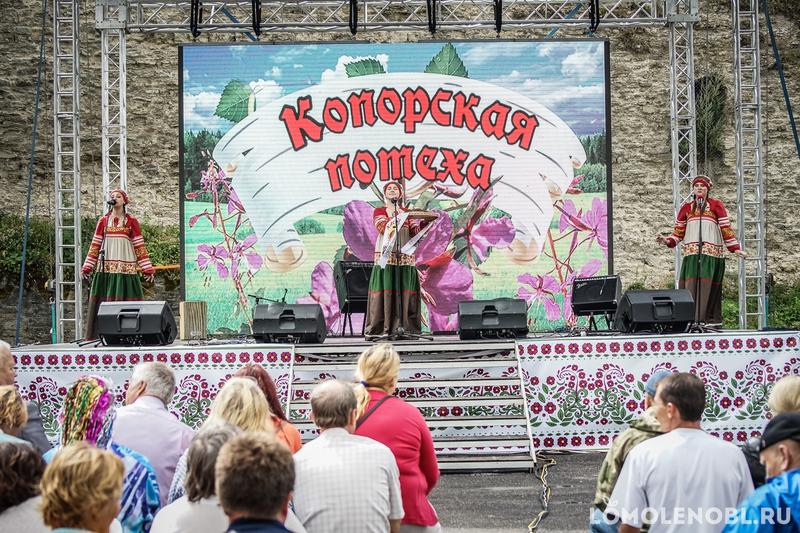 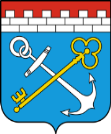 Администрация Ленинградской области
Комитет по культуре и туризму Ленинградской области
Год культурного наследия народов России
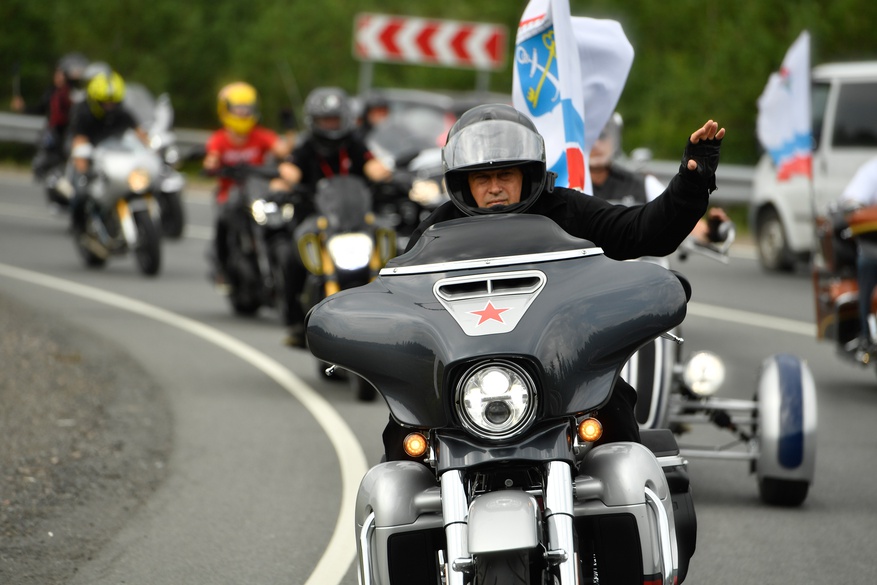 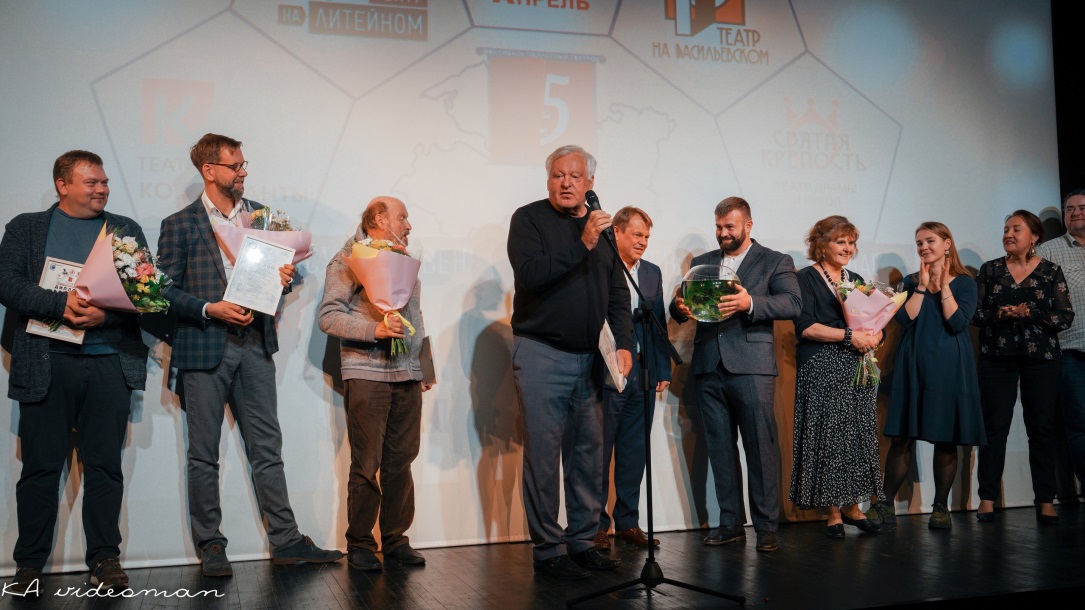 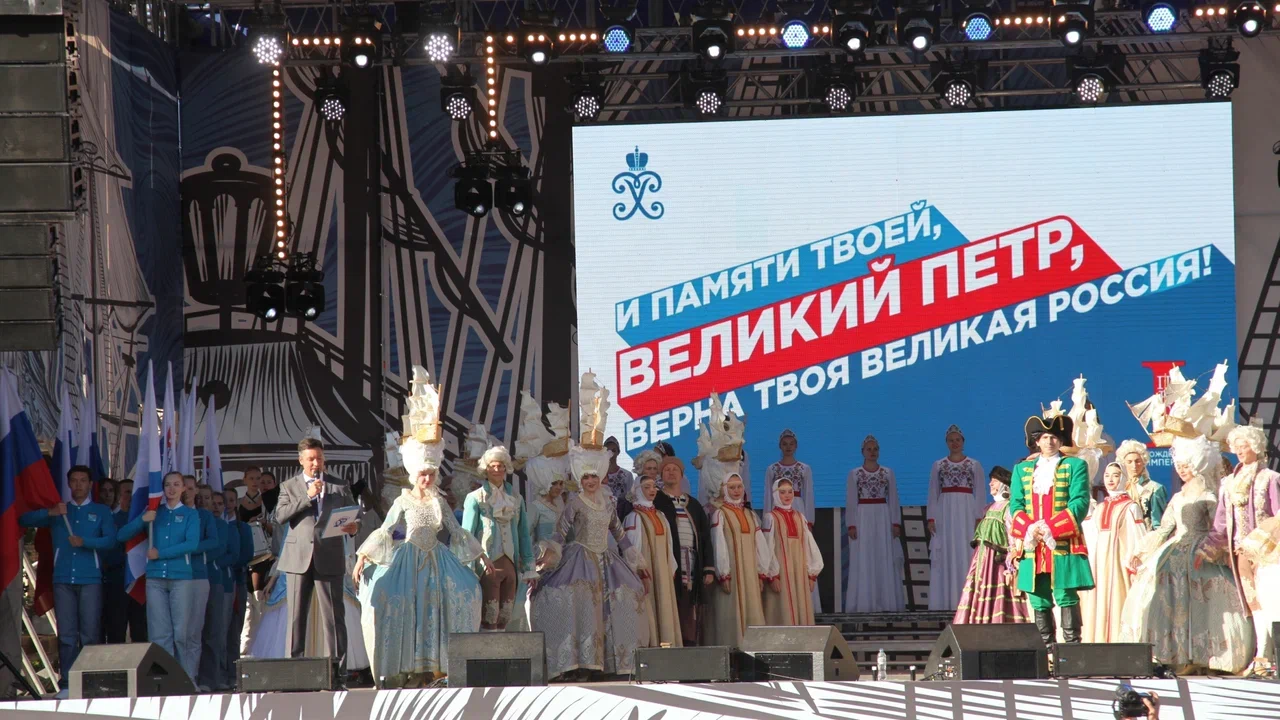 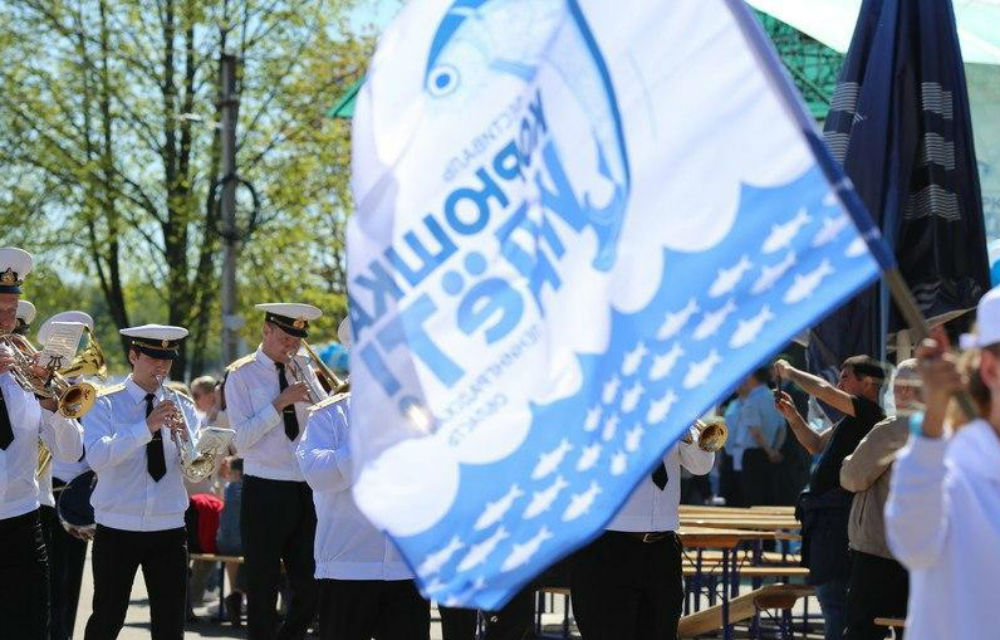 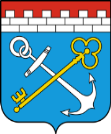 Администрация Ленинградской области
Комитет по культуре и туризму Ленинградской области
Год культурного наследия
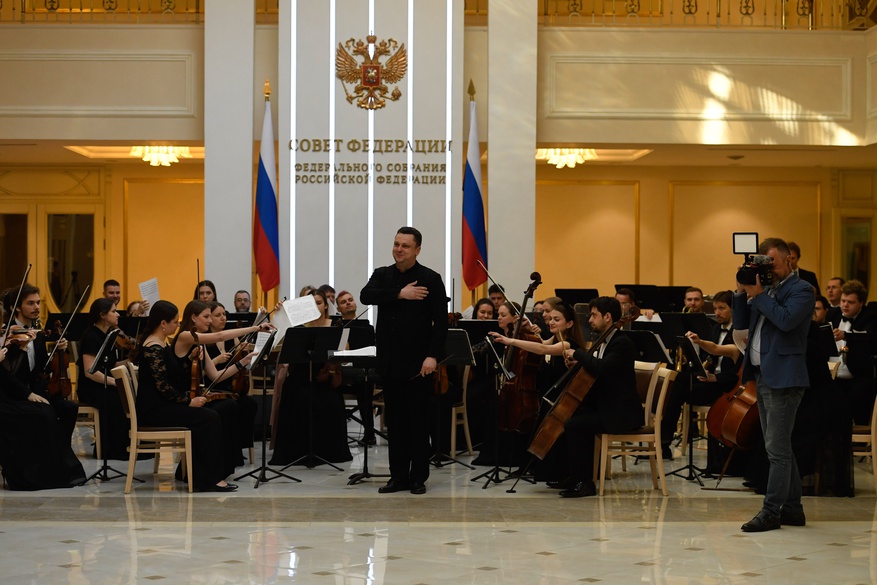 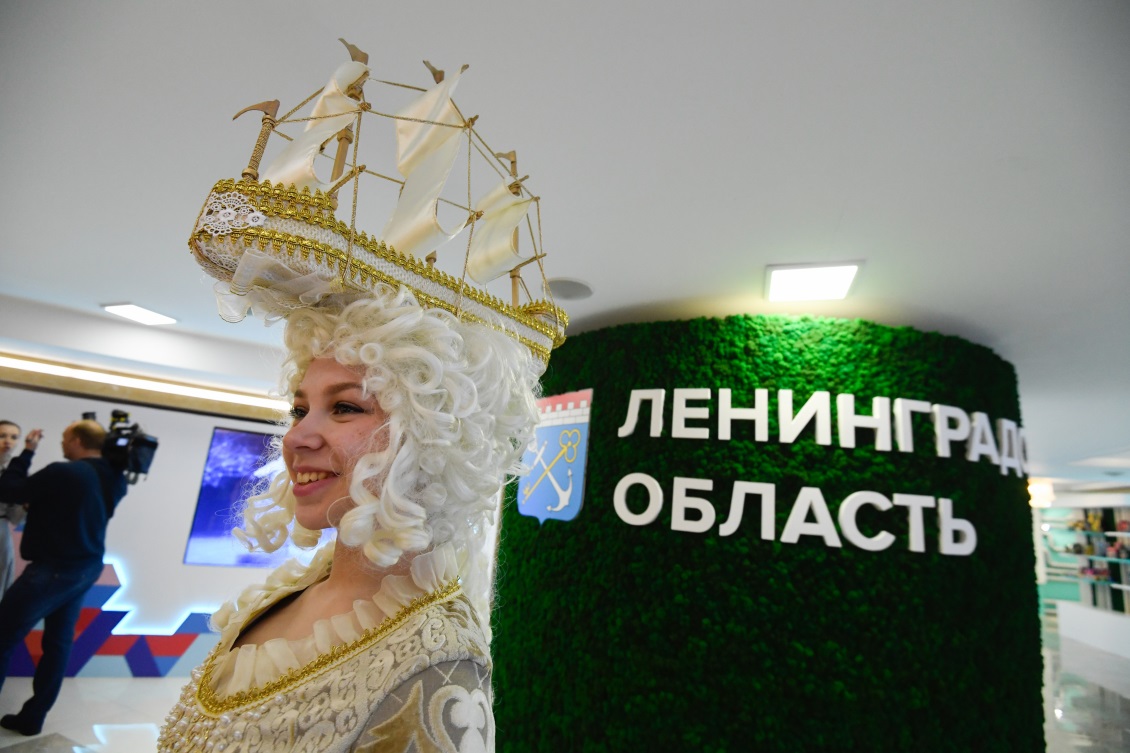 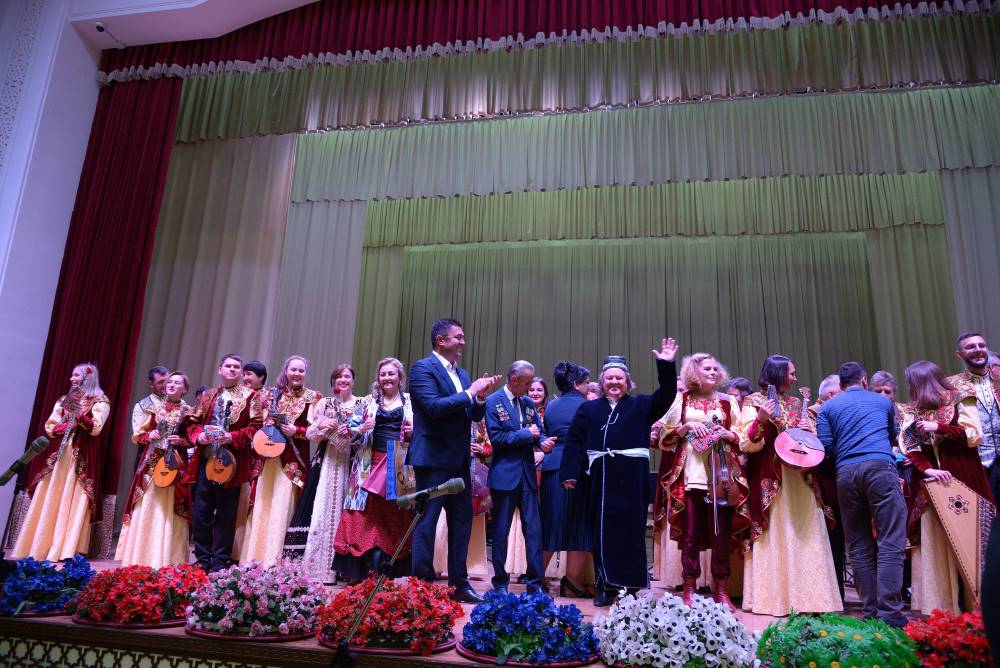 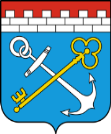 Администрация Ленинградской области
Комитет по культуре и туризму Ленинградской области
Год культурного наследия
Федеральный закон от 20 октября 2022 года № 402-ФЗ «О нематериальном этнокультурном достоянии»
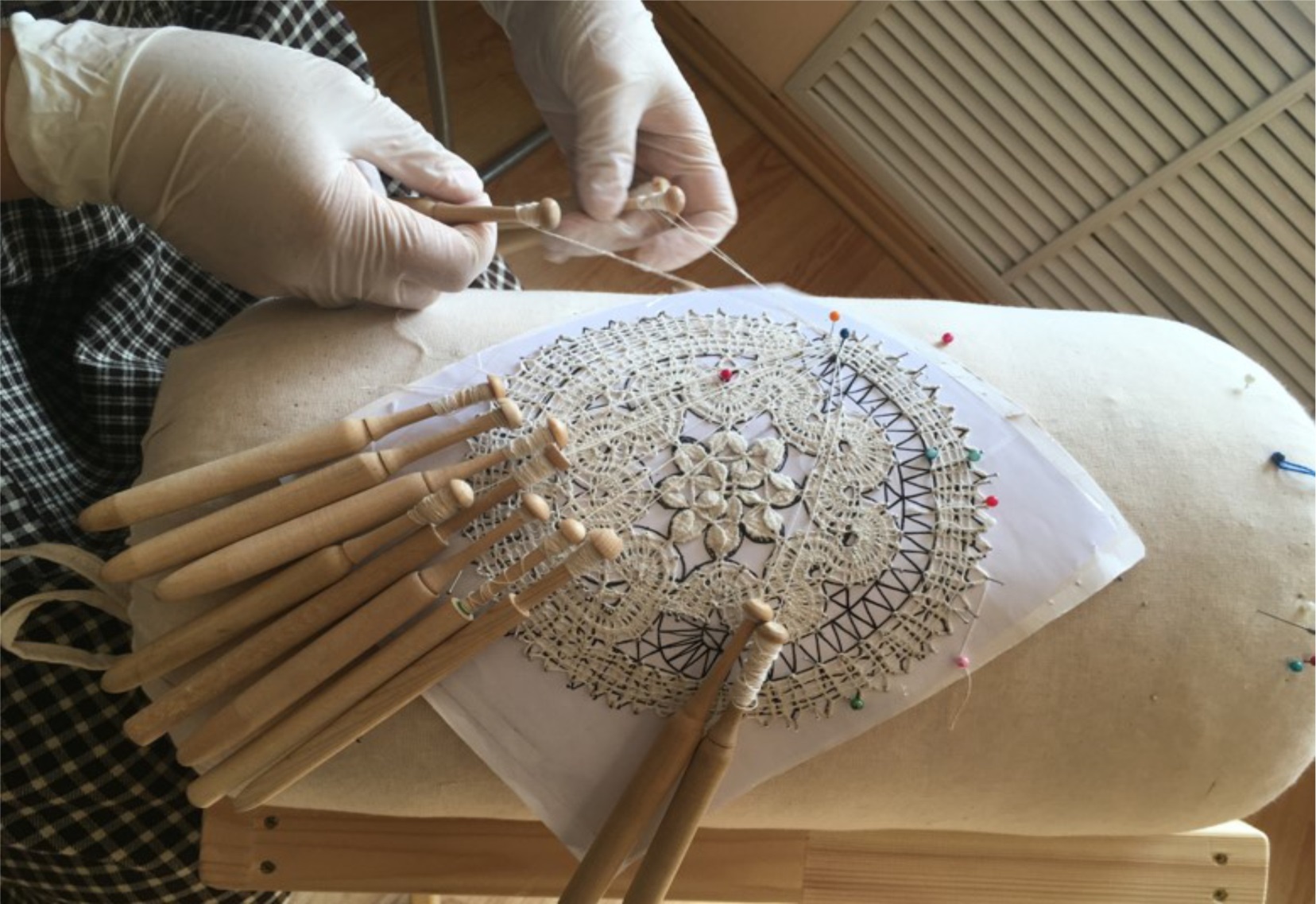 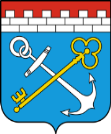 Администрация Ленинградской области
Комитет по культуре и туризму Ленинградской области
Основные задачи на 2023 год
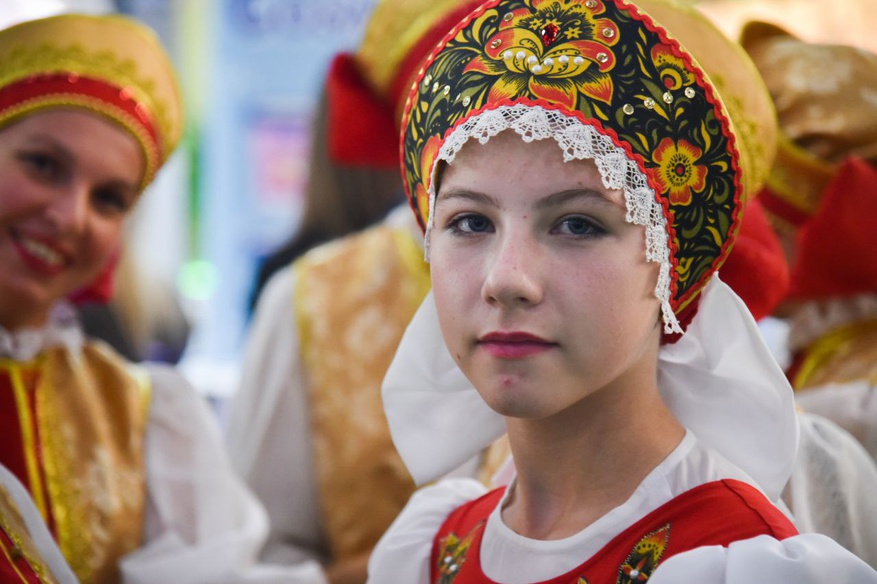 Финансовое обеспечение развития отрасли предусмотрено в размере 3 983 510,00 тыс. рублей, в том числе  межбюджетные трансферты из федерального бюджета – 251 882,20 тыс. рублей
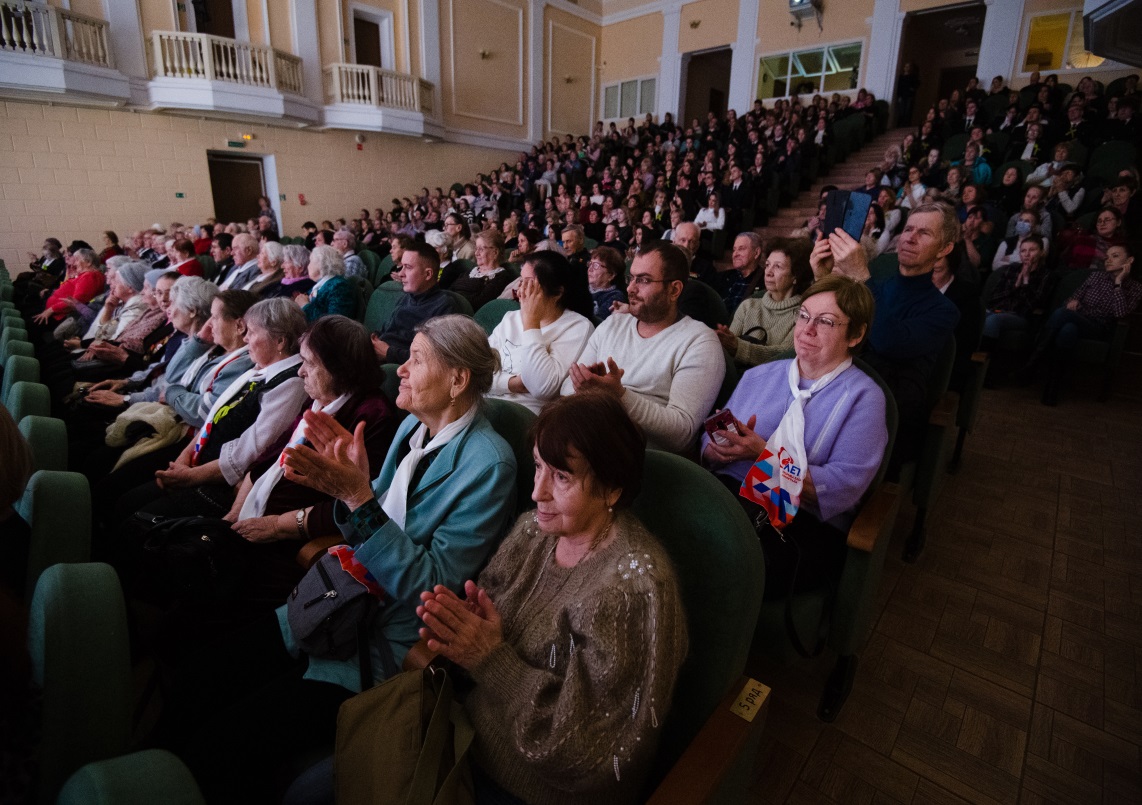 Прогнозное значение среднемесячной заработной платы – 48 560,00 тыс. рублей
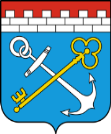 Администрация Ленинградской области
Комитет по культуре и туризму Ленинградской области
Основные задачи на 2023 год
Реализация мероприятий по обеспечению 100 процентным доступом к информационно-телекоммуникационной сети Интернет общедоступных библиотек посредством волоконно-оптических линий связи.
Решение вопросов комплектования библиотечных фондов с целью достижения значения показателя «обновляемость библиотечного фонда» - 5% в год.
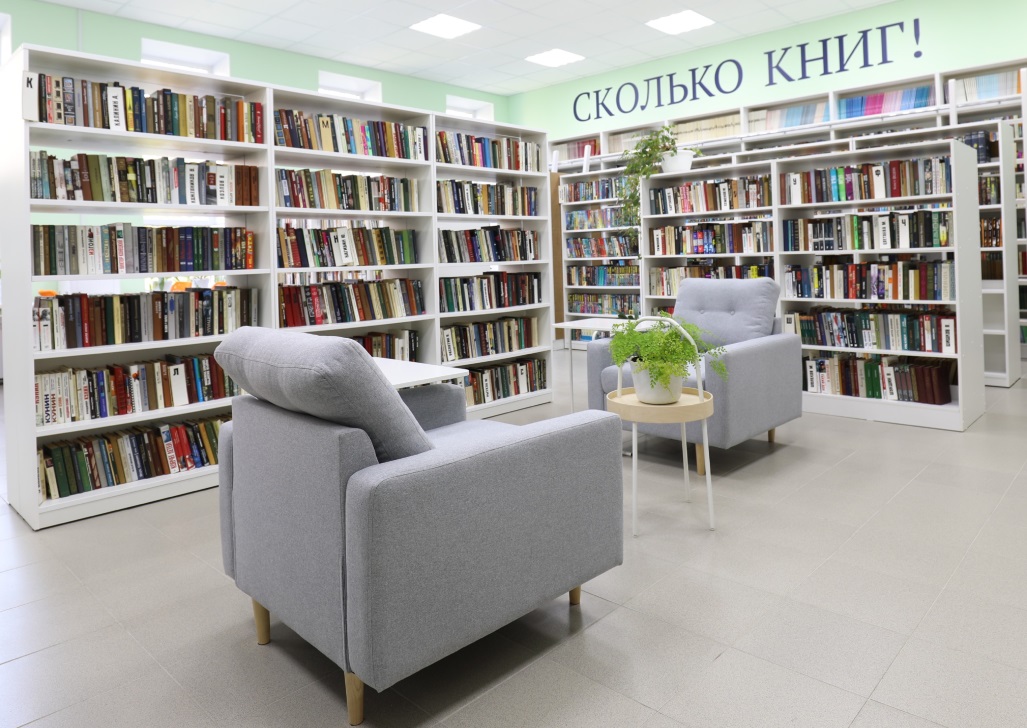 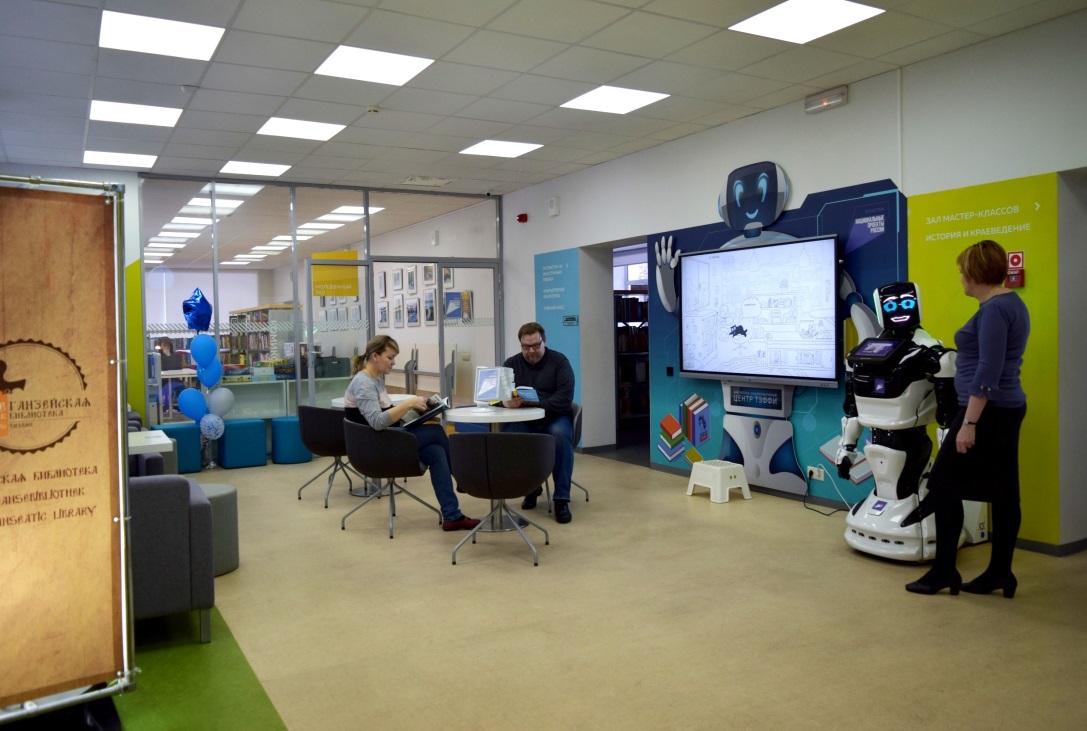 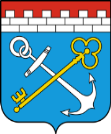 Администрация Ленинградской области
Комитет по культуре и туризму Ленинградской области
Основные задачи на 2023 год
Распоряжение Правительства РФ от 31 марта 2022 № 678-р «Об утверждении Концепции развития дополнительного образования детей до 2030 года»
План работы по реализации Концепции развития дополнительного образования детей до 2030 года, утвержден распоряжением Правительства Ленинградской области от 24 ноября 2022 года № 865-р:
Переход 5 Детских школ искусств в сферу культуры в целях проведения единой государственной политики в сфере художественного образования;
Увеличение числа детей, обучающихся на предпрофессиональных программах за счёт бюджетных средств на 1 668 человек.
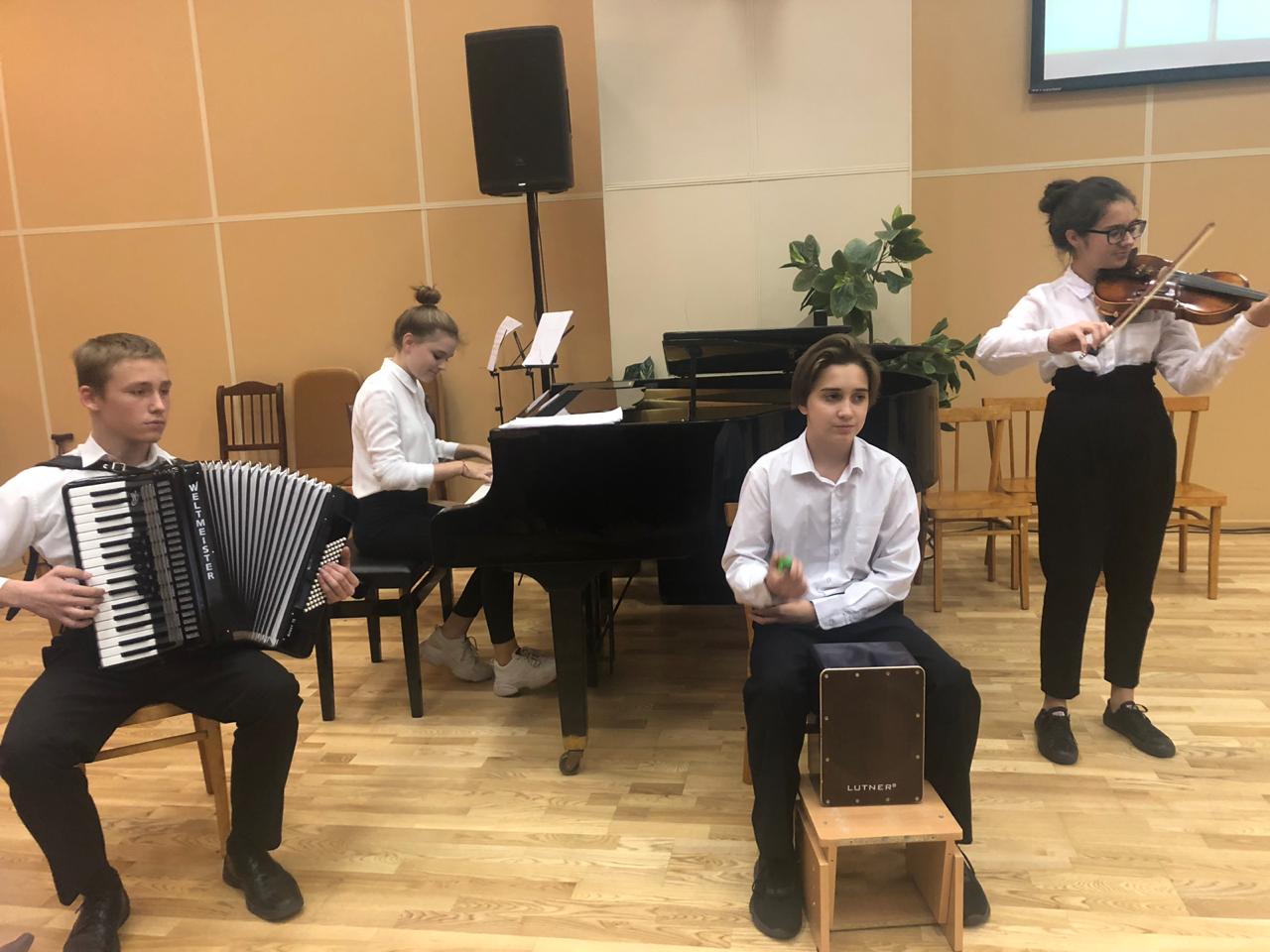 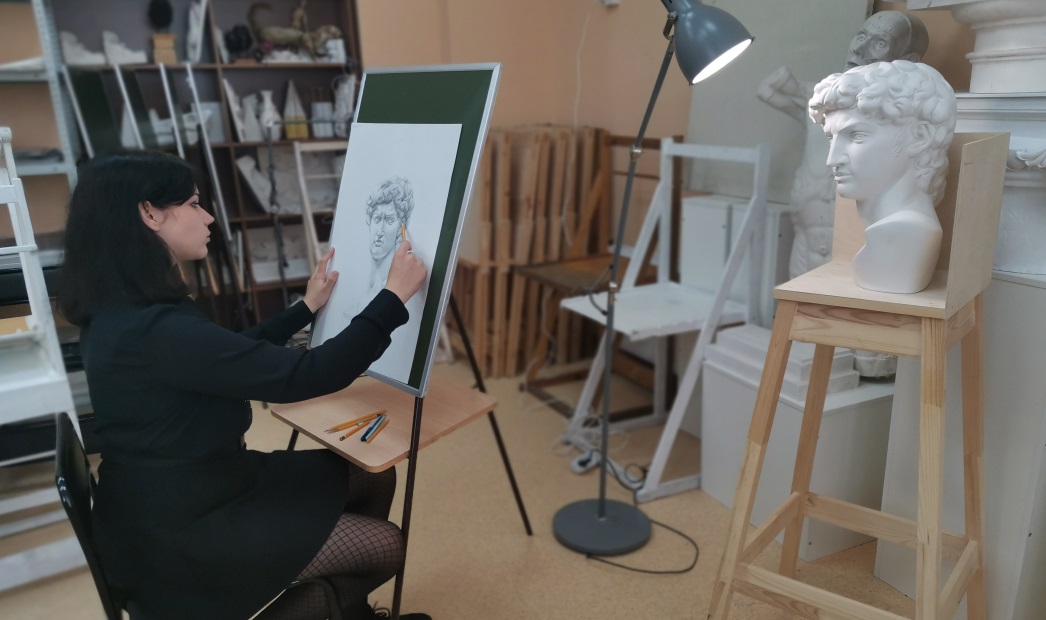 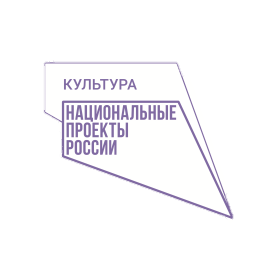 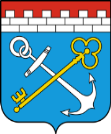 Администрация Ленинградской области
Комитет по культуре и туризму Ленинградской области
Основные задачи на 2023 год
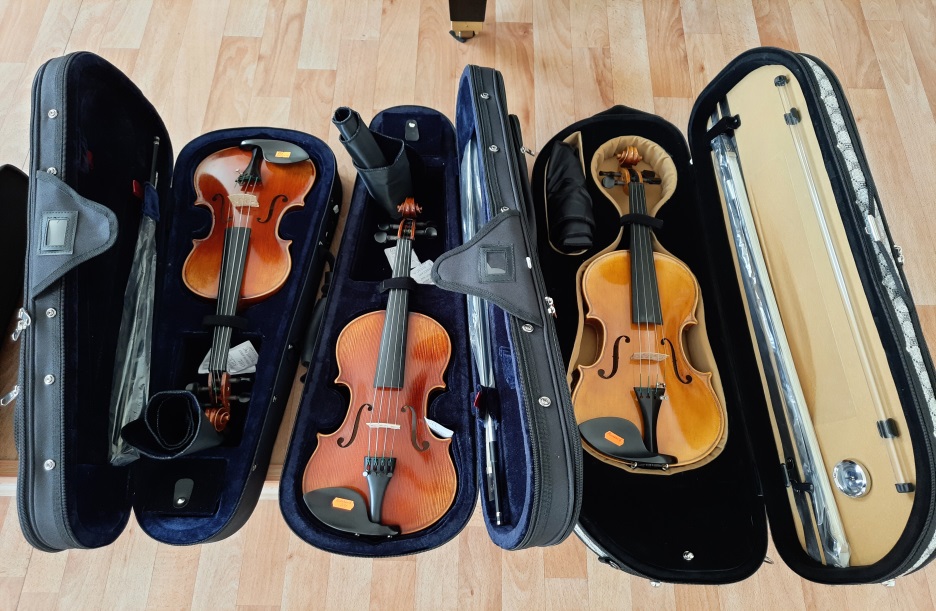 Реконструкция Лодейнопольского центра эстетического развития;
Оснащение 9 детских школ искусств;
Оснащение современным оборудованием Драматического театра «На Литейном»;
Повышение квалификации 510 профильных специалистов;
Выплата 31 стипендии учащимся и студентам образовательных учреждений сферы культуры;
Выплата 5 грантов коллективам народного творчества;
Денежное поощрение 7 лучшим сельским учреждениям культуры и 12 работникам.
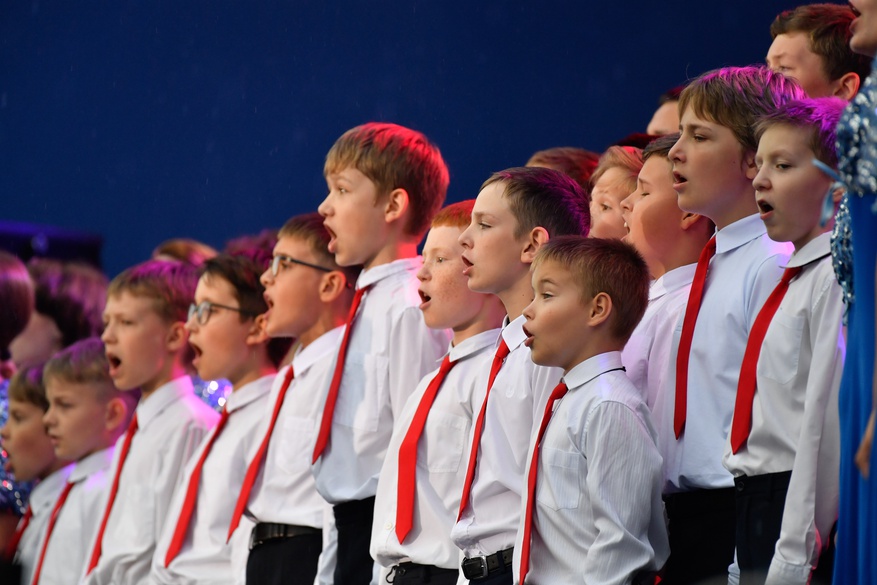 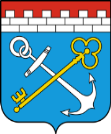 Администрация Ленинградской области
Комитет по культуре и туризму Ленинградской области
Основные задачи на 2023 год
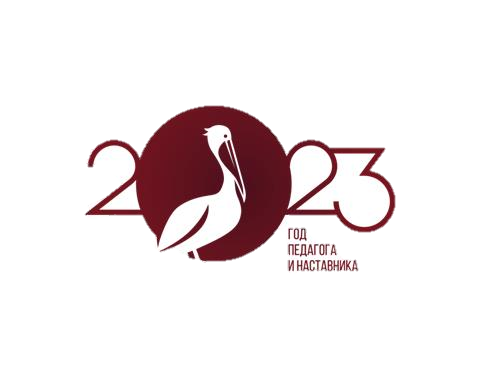 Год педагога и наставника в Российской Федерации
80-летие прорыва блокады Ленинграда
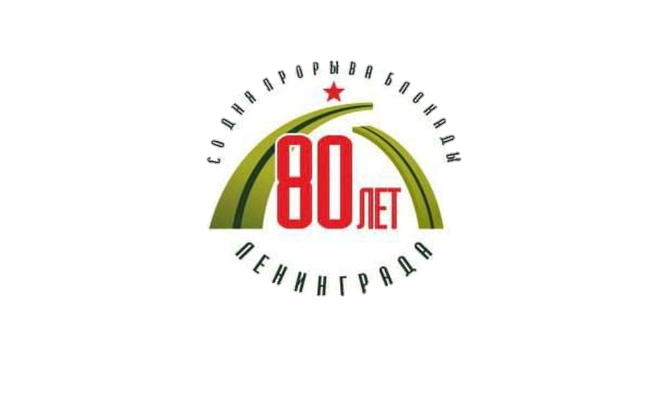 Год Команды знаний в Ленинградской области
100-летие со дня рождения композитора Исаака Шварца
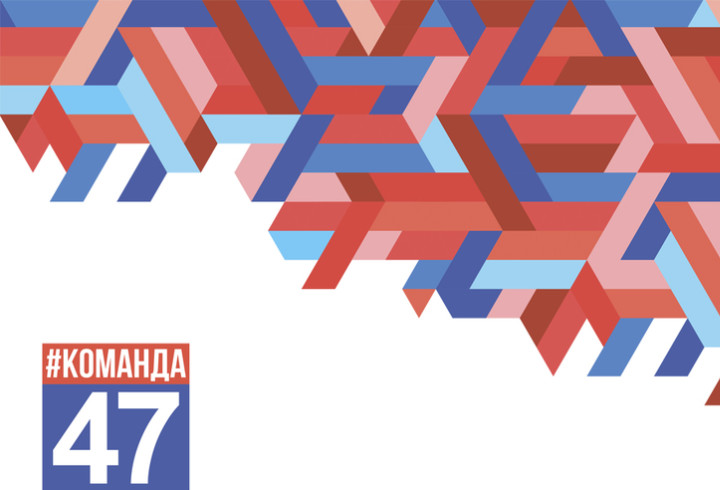 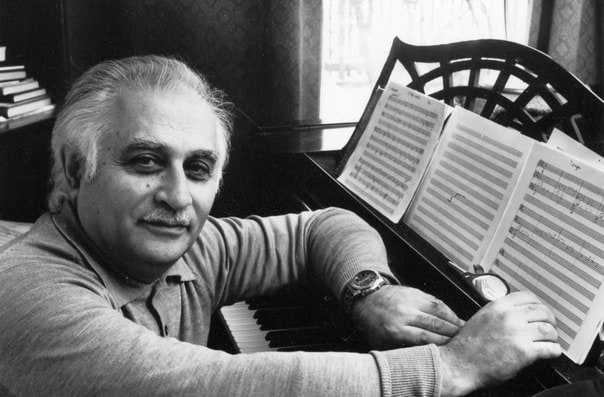 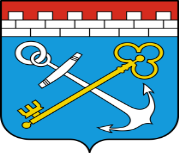 Расширенное заседание коллегии 
комитета по культуре и туризму Ленинградской области
Об итогах работы комитета по культуре и туризму Ленинградской области за 2022 год.
 Задачи и перспективы развития отрасли культуры и туризма  в 2023 году
18 апреля 2023 года

Усадьба Марьино
Спасибо за внимание!